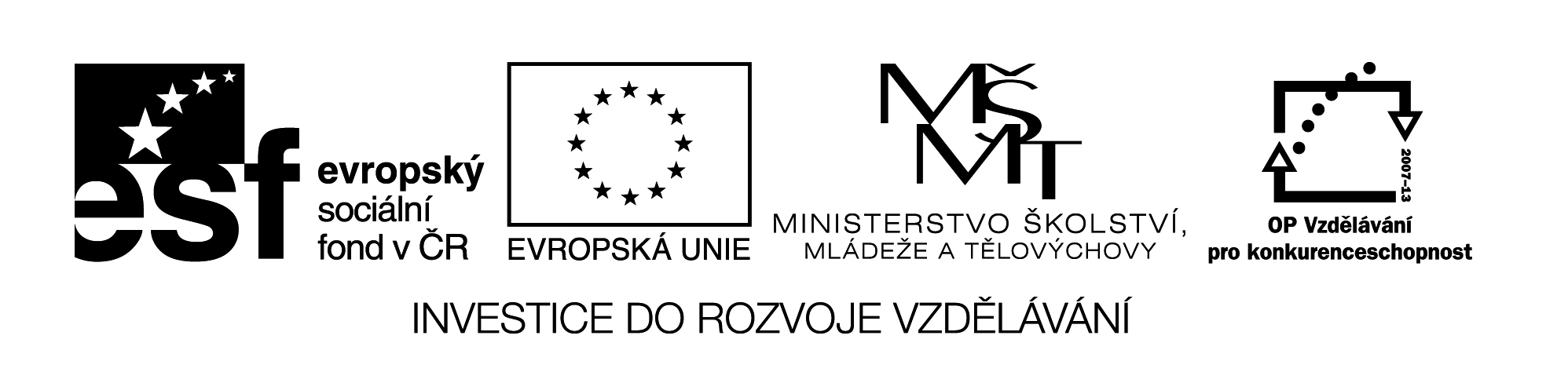 Název školy: Střední průmyslová škola, Ostrava - Vítkovice, 	příspěvková organizace

Autor: 		Mgr. Lenka Hrušková
Datum: 	               4. 6. 2012
Název: 		VY_ 32 _INOVACE _5.3.9
Číslo projektu: 	CZ.1.07/1.5.00/34.0125

Téma:  	Rysy české, evropské poezie a prózy 20. a 30. let 20. století (Vladislav Vančura)
Anotace: Prezentace slouží k zopakování probraného učiva. Studenti si písemně i ústně procvičí poznatky o Vladislavu Vančurovi.
Vladislav Vančura 1891 - 1942
Životopisný přehled:
Prozaik, dramatik, scénárista a režisér.

Původním povoláním lékař – praxe na Zbraslavi.

1. předseda Devětsilu.

Levicově orientovaný autor – představitel socialistického realismu, zároveň vliv dadaismu a imaginativní prózy.

Za okupace v ilegálním odboji – zatčen a popraven za heydrichiády.
Dílo:
Pro jeho dílo je typický experiment s jazykem – prolínání stylových rovin – knižní výrazy, archaismy, lidová mluva, použití češtiny období humanismu.

Pekař Jan Marhoul – román baladického ladění o tragickém osudu poctivého dobráka, který všechen svůj majetek rozdal a sám umírá v bídě.

Pole orná a válečná – román napsaný formou volného řazení scén z fronty a zázemí – polytematické pásmo v próze, odsouzení války.
Dílo:
Rozmarné léto:
novela ovlivněná 
poetismem, obraz 
poklidného života
na malém městě, 
které naruší příjezd 
komediantů.
Parodie na přízemnost
maloměšťáků.
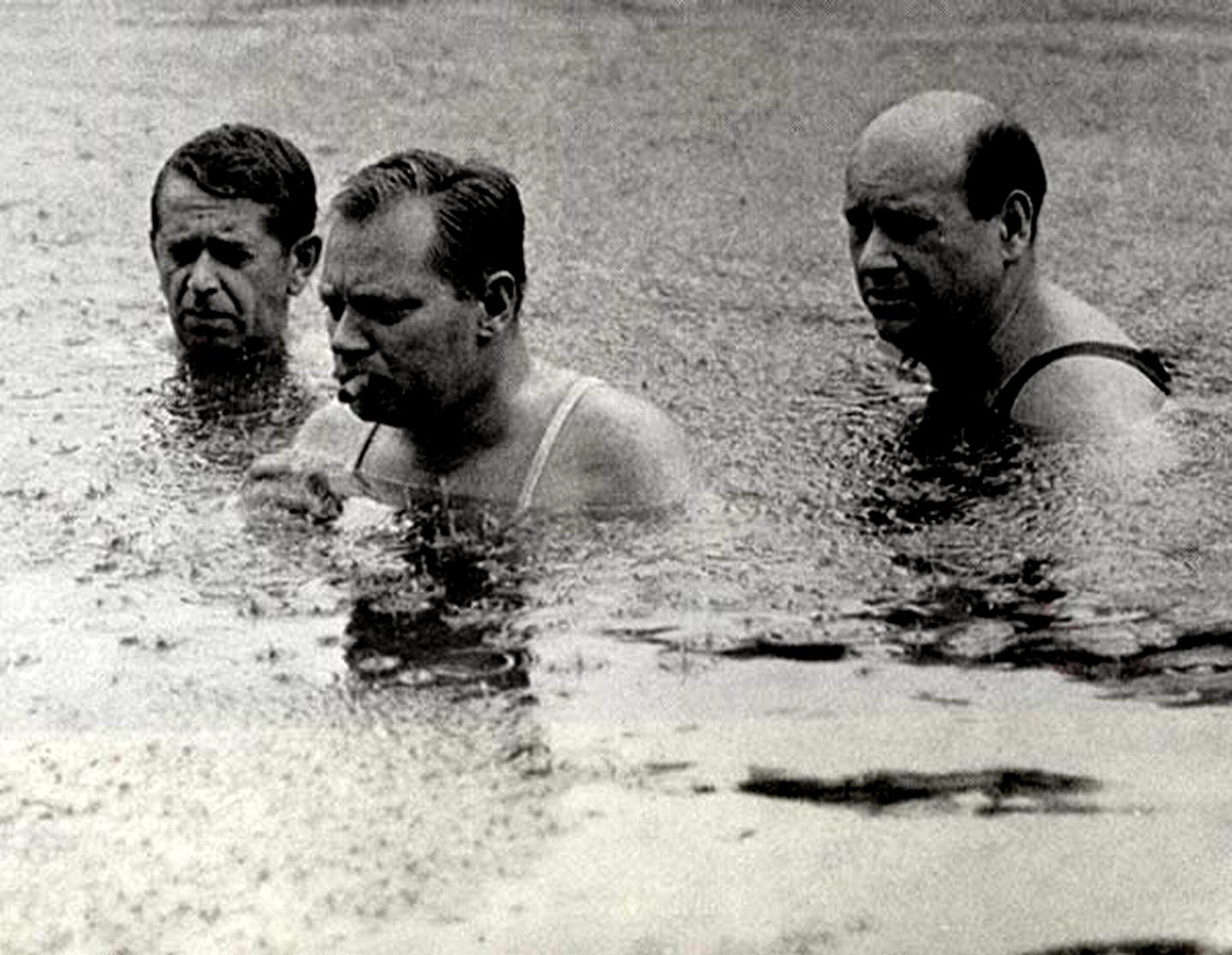 Dílo:
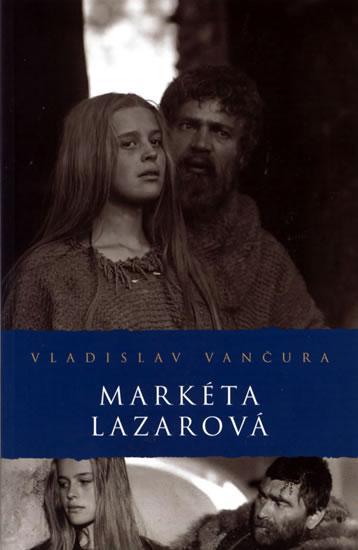 Markéta Lazarová:
Děj zasazen do středověku,
dva rody loupeživých
rytířů, žijí naplno, nebojí
se nebezpečí, tragická 
láska zbožné Markéty 
k loupežníku Mikuláši 
z rodu Kozlíků.

Film rež. Fr. Vláčil -
nejlepší český film 20. stol.
Dílo:
Romány: Konec starých časů, Útěk do Budína.


Za okupace snaha posílit národní sebevědomí připomenutím národní historie:
   Obrazy z dějin národa českého – monumentální styl, historické pásmo, nedokončeno – autor popraven.
Dílo:
Tvorba pro děti a mládež:
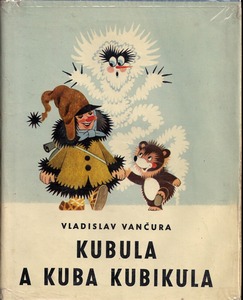 Vypracovala Mgr. Lenka Hrušková
Seznam zdrojů:
http://commons.wikimedia.org/wiki/ [cit. 2012-06-04]

KUDĚLKA, Viktor. Malý labyrint literatury. 1. vyd. Praha. Albatros, 1983.

HAVEL, Rudolf a Jiří OPELÍK. Slovník českých spisovatelů. 1. vyd. Praha. Českosl. spisovatel,1964.